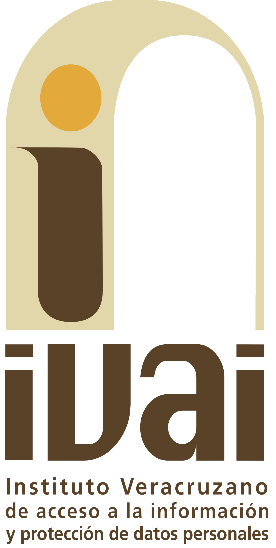 Taller de Obligaciones de Transparencia
Objetivo del Curso
Que las y los servidores públicos: 

Reconozcan las principales obligaciones que la legislación en la materia confiere a los Sujetos Obligados.

Distingan los aspectos relevantes de la Ley General de Transparencia y Acceso a la Información Pública y Ley de transparencia para el estado.
¿Cuál es la normatividad que regula el Derecho a la Información?
Sistema Universal de DD. HH.
Sistema interamericano de DD. HH.
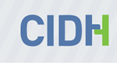 Evolución del reconocimiento del derecho    de acceso a la información en México
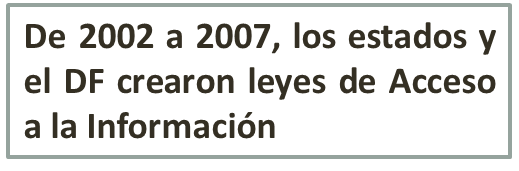 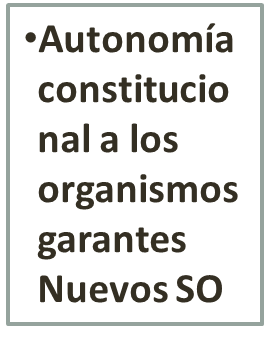 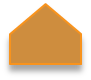 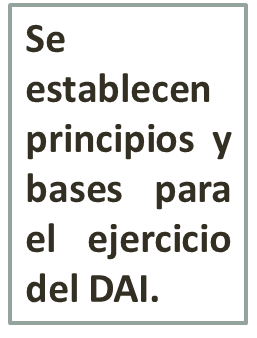 Sistema Jurídico MexicanoNivel Federal
Lineamientos emitidos por el SNT
Sistema Jurídico MexicanoNivel Estatal
Derecho de acceso a la información
Art. 6 CPEUM 
… 
Toda persona tiene derecho al libre acceso a información plural y oportuna, así como a buscar, recibir y difundir información  e ideas de toda índole por cualquier medio de expresión.
Ley General Transparencia y Acceso Información Pública
Artículo 6° CPEUM
Artículo 1° y 6° CPEUM
Artículo 6° CPEUM
Obligaciones de los Sujetos Obligados (Artículo 24 LGTAIP) y (Artículo 11 LTAIPEV)
Unidad de Transparencia(Art. 45 Ley General  y 134 Ley 875)
Integración del Comité de Transparencia
Atribuciones del CT (Art. 131 Ley 875)
Acciones de vigilancia del CT(Art. 57, Ley 875)
Vigilar que se cumpla con la presentación del índice de rubros temáticos que semestralmente debe presentar la unidad de transparencia por aquellos expedientes clasificados como reservados, el cual indica:
Acciones del del CT ante inexistencia de información
Conformación del Sistema Nacional de Transparencia:
Para el adecuado desarrollo de las actividades del Sistema Nacional, su dirección se distribuye de las siguientes manera:
PLENO
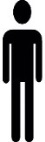 INAI
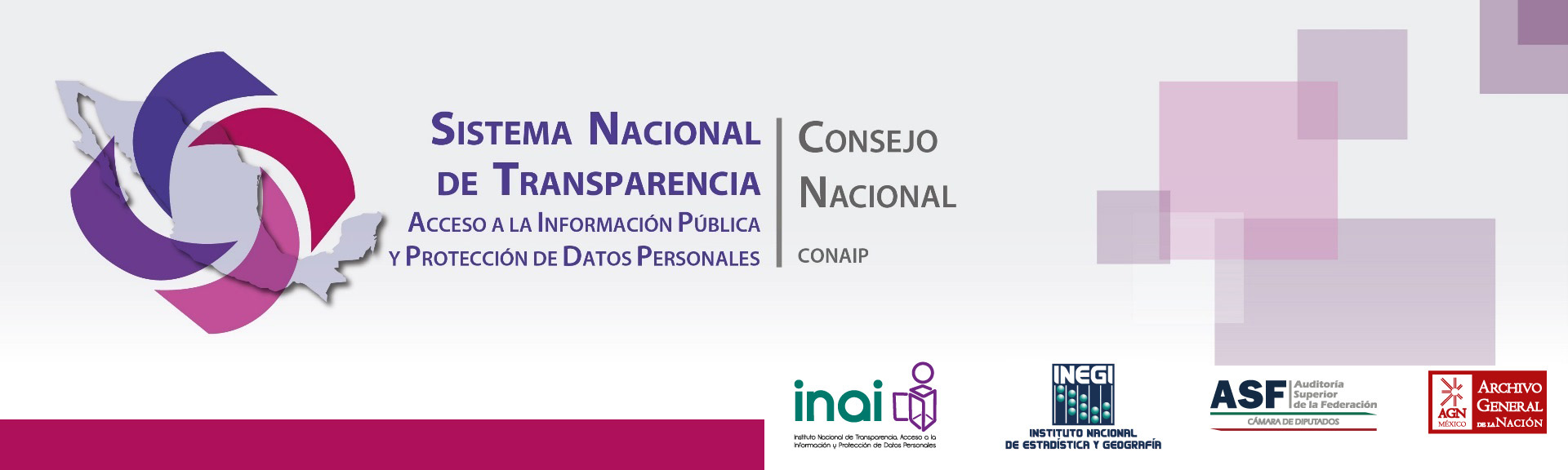 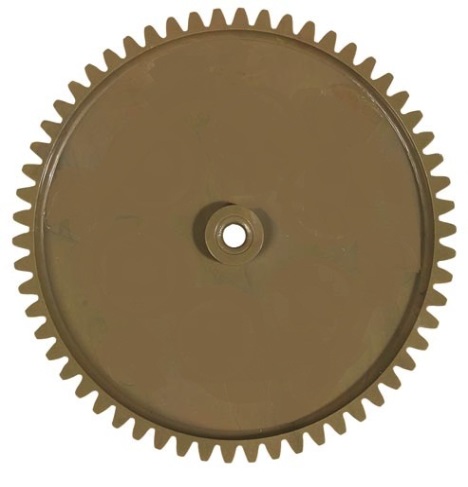 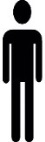 O. Garantes
CONSEJO
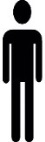 Secretario Ejecutivo
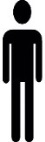 ASF
NACIONAL
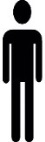 AGN
COMISIONES
INEGI
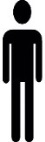 Finalidad del  Sistema Nacional 
de Transparencia
Fortalecer la rendición de cuentas del Estado Mexicano.

Coordinar y evaluar las acciones relativas a la política pública transversal de transparencia, acceso a la información y protección de datos personales. 

Establecer e implementar los criterios y lineamientos, de conformidad con lo señalado en la presente Ley y demás normatividad aplicable.
Obligaciones de Transparencia
Obligaciones comunes
Artículo 15. Los sujetos obligados deberán publicar y mantener actualizada la información pública de conformidad con los lineamientos que para el caso expida el Sistema Nacional, al inicio de cada año o dentro de los siguientes diez días naturales a que surja alguna modificación, de acuerdo con sus atribuciones y a disposición de cualquier interesado conforme a lo siguiente:
 
I. El marco normativo aplicable al sujeto obligado
II. Su estructura orgánica completa
III. Las facultades de cada Área 
IV. Las metas y objetivos de las Áreas de conformidad con sus programas operativos
V. Los indicadores relacionados con temas de interés público o trascendencia social que conforme a sus funciones, deban establecer
VI. Los indicadores que permitan rendir cuenta de sus objetivos y resultados
VII. El directorio del servidores públicos, a partir del nivel de jefe de departamento o su equivalente
VIII. La remuneración bruta y neta de todos los servidores públicos
IX. Los gastos de representación y viáticos
X. El número total de las plazas y del personal de base y confianza
XI. Las contrataciones de servicios profesionales por honorarios
XII. La información en versión pública de las declaraciones patrimonial, fiscal y de intereses de los servidores públicos que así lo determinen
XIII. El domicilio de la Unidad de Transparencia
XIV. Las convocatorias a concursos para ocupar cargos públicos y los resultados de los mismos 
XV. La información de los programas de subsidios, estímulos y apoyos
XVI. Las condiciones generales de trabajo, contratos o convenios que regulen las relaciones laborales del personal
XVII. La información curricular, desde el nivel de jefe de departamento o equivalente
XVIII. El listado de servidores públicos con sanciones administrativas definitivas, especificando la causa de sanción
XIX. Los servicios que ofrecen señalando los requisitos para acceder a ellos
XX. Los trámites, requisitos y formatos que ofrecen
XXI. La información financiera sobre el presupuesto asignado
XXII. La información relativa a la deuda pública
XXIII. Los montos destinados a gastos relativos a comunicación social y publicidad oficial
XXIV. Los informes de resultados de las auditorías al ejercicio presupuestal de cada sujeto obligado 
XXV. El resultado de la dictaminación de los estados financieros
XXVI. Los montos, criterios, convocatorias y listado de personas físicas o morales a quienes, por cualquier motivo, se les asigne o permita usar recursos públicos
XXVII. Las concesiones, contratos, convenios, permisos, licencias o autorizaciones otorgados
XXVIII. La información de los resultados sobre procedimientos de adjudicación directa, invitación restringida y licitación de cualquier naturaleza
XXIX. Los informes que por disposición legal generen los sujetos obligados
XXX. Las estadísticas que generen en cumplimiento de sus facultades
XXXI. Informe de avances programáticos o presupuestales, balances generales y su estado financiero
XXXII. Padrón de proveedores y contratistas
XXXIII. Los convenios de coordinación de concertación con los sectores social y privado 
XXXIV. El inventario de bienes muebles e inmuebles en posesión y propiedad 
XXXV. Las recomendaciones emitidas por los órganos públicos del Estado mexicano u organismos internacionales garantes de los derechos humanos
XXXVI. Las resoluciones y laudos que se emitan en procesos o procedimientos seguidos  en forma de juicio
XXXVII. Los mecanismos de participación ciudadana
XXXVIII. Los programas que ofrecen
XXXIX. Las actas, acuerdos y resoluciones del Comité de los sujetos obligados
XL. Todas las evaluaciones y encuestas que hagan los sujetos obligados a programas financiados con recursos públicos
XLI. Los estudios financiados con recursos públicos
XLII. El listado de jubilados y pensionados y el monto que reciben 
XLIII. Los ingresos recibidos por cualquier concepto 
XLIV. Donaciones hechas a terceros en dinero o en especie 
XLV. El catálogo de disposición y guía de archivo documental
XLVI. Las actas de sesiones ordinarias y extraordinarias y sus anexos
XLVII. Para efectos estadísticos, el listado de solicitudes a las empresas concesionarias de telecomunicaciones y proveedores de servicios o aplicaciones de Internet para la intervención de comunicaciones privadas
XLVIII. Las enajenaciones y otros actos jurídicos relacionados con bienes públicos
XLIX. Las cuentas públicas estatales y municipales 
L. El origen de fondos auxiliares especiales
LI. Una relación de los servidores públicos comisionados
LII. Los índices de expedientes clasificados como reservados
LIII. La información desclasificada
LIV. Cualquier otra información que sea de utilidad o se considere relevante
Verificación de las obligaciones                       de transparencia
Los organismos garantes vigilarán que las obligaciones de transparencia que publiquen los sujetos obligados cumplan con lo dispuesto en los artículos 15 a 28 de la ley de transparencia para el estado.
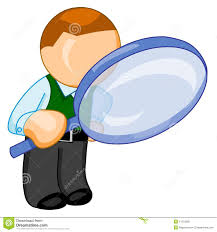 El IVAI puede realizar verificaciones virtuales de forma oficiosa, de forma aleatoria, muestral y periódica. De las cuales deriva un dictamen de cumplimiento o incumplimiento.
Si subsiste el incumplimiento se emitirá un acuerdo de incumplimiento y se informará al Pleno para la imposición de medidas de apremio o sanciones.
En caso de incumplimiento, se notifica al superior jerárquico del servidor público responsable debiendo dar cumplimiento en un plazo de 5 días.
En caso de incumplimiento determina los requerimientos a cumplir en un plazo no mayor a 5 días.
Denuncia por incumplimiento de las obligaciones de transparencia
Cualquier persona podrá denunciar ante el IVAI la falta de publicación de las obligaciones de transparencia prevista en los artículos 15 a 28 de la Ley de transparencia para el estado.

Procedimiento:

Presentación de la denuncia ante el IVAI.

Solicitud por parte del IVAI de un informe del sujeto obligado.

Resolución de la denuncia.

Ejecución de la resolución.
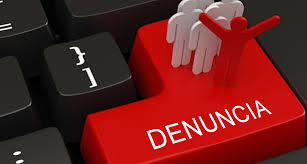 Modalidades de la información clasificada
Información reservada
Información ConfidencialArt. 116 Ley General, Art. 72 Ley 875 y Dispositivo 38, Lineamientos en materia de Clasificación (…)
Información Confidencial(Art. 14 , Ley 316)
Principios a observar en el tratamiento de Datos PersonalesArt. 12 Ley 316
Prueba de daño
La argumentación fundada y motivada que deben realizar los sujetos obligados tendiente a acreditar que la divulgación de información lesiona el interés jurídicamente protegido por la normativa aplicable y que el daño que puede producirse con la publicidad de la información es mayor que el interés de conocerla. (fracción XIV, Dispositivo 2).
Interés público¿Qué características debe cumplir la información?Lineamientos para la organización y conservación de los Archivos, dispositivo séptimo
Prueba de interés público
La argumentación y fundamentación realizada por los organismos garantes, mediante un ejercicio de ponderación, tendiente a acreditar que el beneficio que reporta dar a conocer la información confidencial pedida o solicitada es mayor la invasión que su divulgación genera en los derechos de las personas. (fracción XV, Dispositivo 2)
¿Que es clasificar?
Del b. lat. classificare.
1. tr. Ordenar o disponer por clases algo.
2. tr. Dar carácter secreto o reservado a un documento.


Es el proceso mediante el cual el sujeto obligado, determina que la información en su poder actualiza alguno de los supuestos de reserva o confidencialidad, conforme a la Ley General o Local. Art. 55 Ley 875
¿Que información se puede clasificar?Art. 68 Ley 875
X. Las demás contenidas en la Ley General.
Restricciones
No se pueden emitir acuerdos de carácter general que pretendan clasificar la información. Art. 56 Ley 875

No se puede clasificar la información antes de que se genere. Art. 62 Ley 875

La información contenida en las obligaciones de transparencia no podrán omitirse en las versiones públicas.

No se puede invocar la reserva de información cuando se trate de información relevista a la investiga de violaciones a los DD. HH.,delitos de lesa humanidad o relacionada con actos de corrupción. Art. 68 Ley 875
¿En que momento se clasifica la información?Art. 60 Ley 875
¿Quien clasifica la información ?Arts. 55 y 69 Ley 875
Los titulares de las áreas de los sujetos obligados son los responsables.

Remiten al Comité por conducto de la Unidad de Transparencia, el informe con los elementos en donde funden y motiven la clasificación de la información.

La información es clasificada por el Comité.

El acuerdo o resolución se le hará saber al solicitante.

En ausencia de los titulares de las áreas, la información será clasificada o desclasificada por la persona que lo supla
Aplicación de la Prueba de daño
Aspectos relevantes en Clasificación de  Información
Clasificación y desclasificación de la Información
¿Cuáles son los plazos de reserva?Art. 56 Ley 875
Atribuciones del CT (Art. 131)
Versiones públicas Dispositivo 56
Son aquellas que contienen las partes o secciones reservadas o confidenciales.

Se elabora por los sujetos obligados, a través de su áreas.

Previo pago de los costos de reproducción.

Deben ser aprobadas por los Comités.
¿Qué información no se puede omitir de las versiones públicas?Dispositivo 57
La relativa a las obligaciones de transparencia.

El nombre de los servidores público en los documentos, y sus firmas autógrafas, cuando sean utilizados en el ejercicio de sus facultades.

Información que documente decisiones y los actos de autoridad concluidos de los sujetos obligados 

Siempre y cuando no se acredite alguna causal de clasificación.
¿Quién garantiza el Derecho de Acceso a la Información?
Los órganos garantes de los Estados, en Veracruz: El Instituto Veracruzano de Acceso a la Información y Protección de Datos Personales (IVAI).

Recurso de Revisión: (Art. 155 al 251 LTAIPEV).
Denuncia por Incumplimiento a las Obligaciones de Transparencia: (Art. 33 al 43 LTAIPEV).

Instituto Nacional de Transparencia, Acceso a la Información Pública y Protección de Datos Personales (INAI). 

Recurso de inconformidad: (Art. 159 al 180 LGTAIP).
Recurso de Revisión por facultad de atracción: (Art. 181 al 188 LGTAIP).
  
Medios de control Constitucional.
Causas de Sanciones (Artículo 257 Ley 875)
Causas de Sanciones (Artículo 257 Ley 875)
Sanciones (Art. 257 al 269 LTAIPEV)
(…)
Artículo 258. Las sanciones administrativas a las que se refiere el presente Capítulo podrán consistir en:
I. Apercibimiento;
II. Multa administrativa; y
III. Multa adicional por cada día que persista el incumplimiento. Las sanciones de carácter económico no podrán ser cubiertas con recursos públicos.
(…)
Artículo 266.
(…)
multa de ciento cincuenta a mil quinientos días de la unidad de medida y actualización…”
(…) 
Se aplicará multa adicional de hasta cincuenta días de la unidad de medida y actualización, por día, a quien persista en las infracciones citadas en las fracciones anteriores…”
De las medidas de apremio
Si a pesar de la ejecución de las medidas de apremio no se cumple con la determinación, se requerirá el cumplimiento al superior jerárquico para que en un plazo de cinco días lo instruya a cumplir sin demora. De persistir el incumplimiento, se aplicarán sobre el superior jerárquico las medidas de apremio.

Las medidas de apremio serán impuestas por los organismos garantes.

Las multas que fije el Instituto y los organismos garantes se harán efectivas ante el Servicio de Administración Tributaria.

Además de las medidas de apremio previstas, las leyes de la materia podrán establecer aquéllas otras que consideren necesarias.
Individualización de las medidas de      apremio y sanciones
Elementos de análisis:
La gravedad de la responsabilidad;
 Las circunstancias sociales y culturales del servidor público;
 El nivel jerárquico y antecedentes del infractor;
 Los medios de ejecución y su conducta de los que intervinieron;
 Antigüedad del servidor público; y
El carácter intencional o no de la acción u omisión.
Gracias
Juan Ignacio Martínez Franco
Coordinador  de Vinculación Ciudadana

jimartinez.ivai@outlook.com
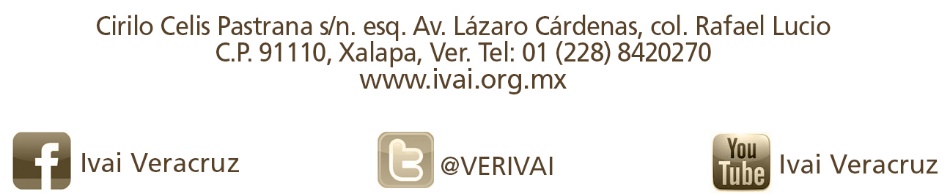